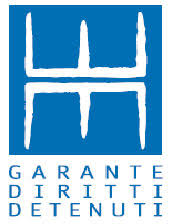 DETENUTI PRESENTI PER ETA’  ITALIA E NEL LAZIO
Aggiornamento al 30 GIUGNO  2022
Fonte: ELABORAZIONI SU DATI DAP
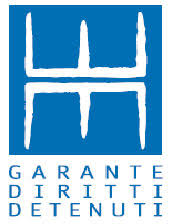 DETENUTIPRESENTI PER ETA’ IN ITALIA E NEL LAZIO 
Aggiornamento al 30 GIUGNO 2022
Fonte: ELABORAZIONI SU DATI DAP